Parameter Optimization of Passive Harmonic Cavity and Analysis of Robinson Instability based on the PLS-II Lattice
20232308 Youngmin Park

2024-09-13
1
Index
2
Robinson Instability


Passive Harmonic Cavity


Research Process
Robinson Instability
3
Longitudinal Dynamics
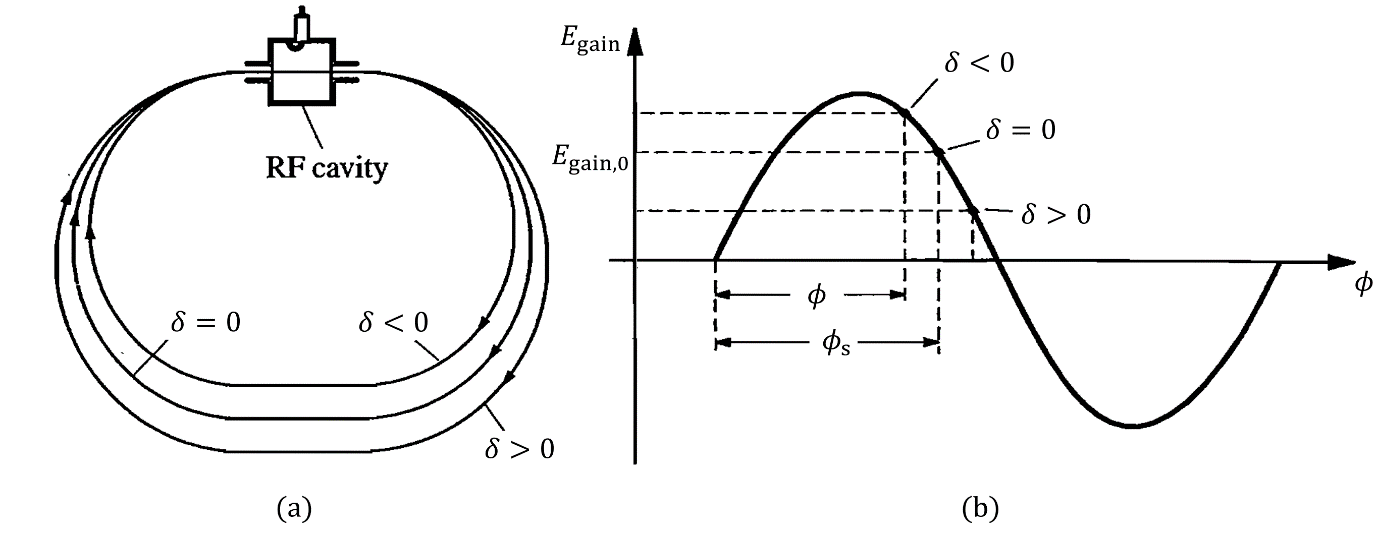 Robinson Instability
4
Resonator Impedance
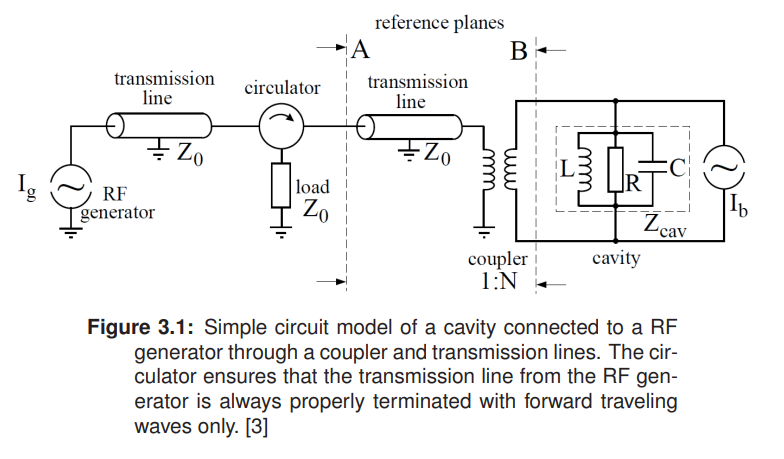 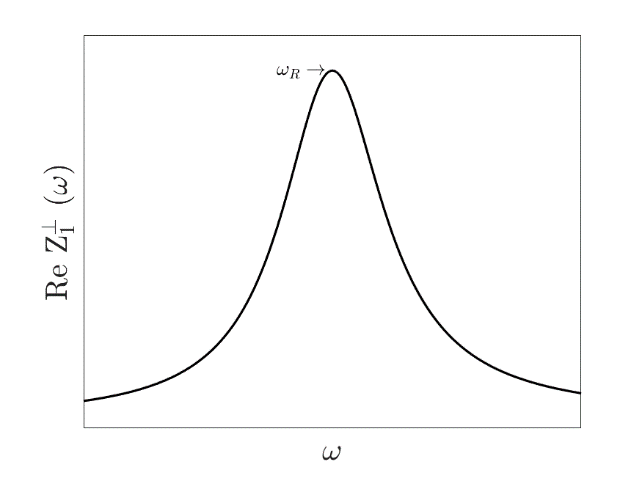 0
Particles passing through the RF cavity lose energy due to the resonator impedance.
Robinson Instability
5
Robinson instability
Robinson Instability
6
Robinson instability
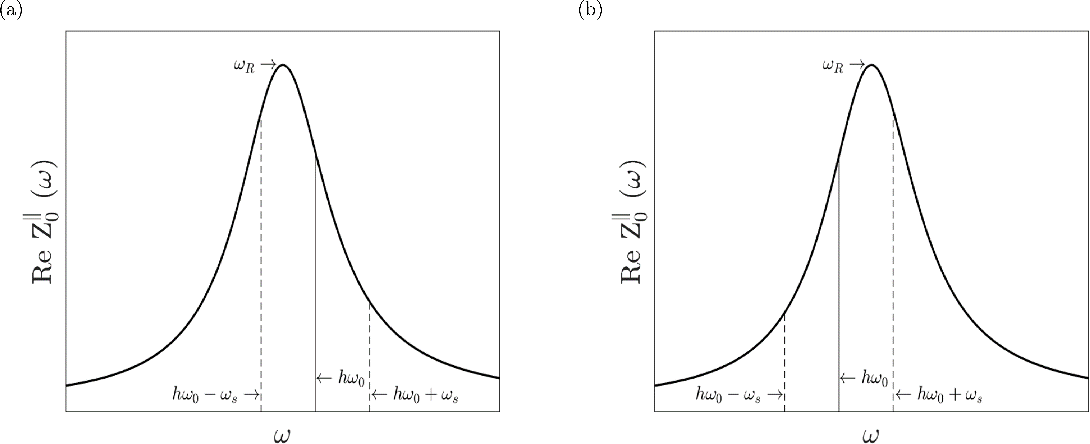 Robinson Instability
7
Modified Robinson Instability
Tianlong He, Mode-zero Robinson instability in the presence of passive superconducting harmonic cavities, PARB 26, (2023)
Robinson Instability
8
Modified Robinson Instability
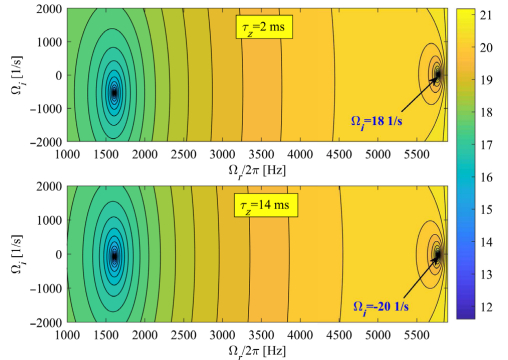 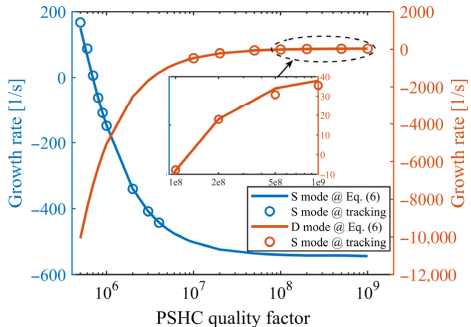 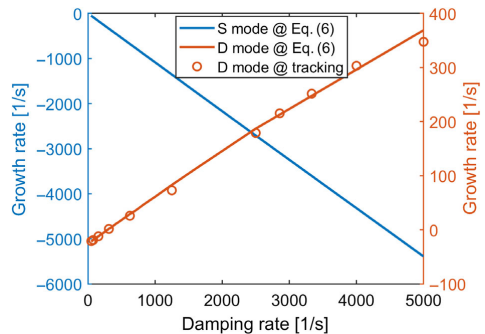 Tianlong He, Mode-zero Robinson instability in the presence of passive superconducting harmonic cavities, PARB 26, (2023)
Passive harmonic cavity
9
Harmonic Cavity
Passive harmonic cavities operate by interacting with the beam itself, while the active cavity is powered by an external generator.
Active cavities
Passive cavities
PHC(Passive Harmonic Cavity) vs AHC(Active Harmonic Cavity)

External generator supplies voltage, better for fine-tuning beam current changes.
Needs extra space for the generator
Cost is higher due to generator and control systems.
Passive harmonic cavity
10
Voltage of Passive Harmonic Cavity
Passive harmonic cavity
11
Tuning angle
In the cases of an Passive Superconducting Harmonic Cavity(PSHC), the relationship between the tuning angle and detuning is described as follows.
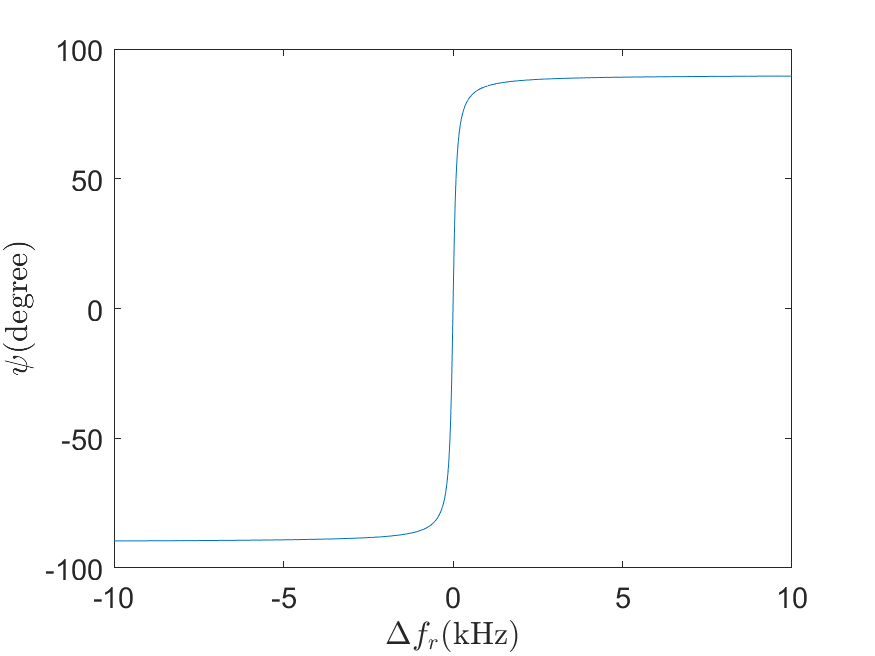 Passive harmonic cavity
12
Double rf-system with Passive 3rd Harmonic Cavity
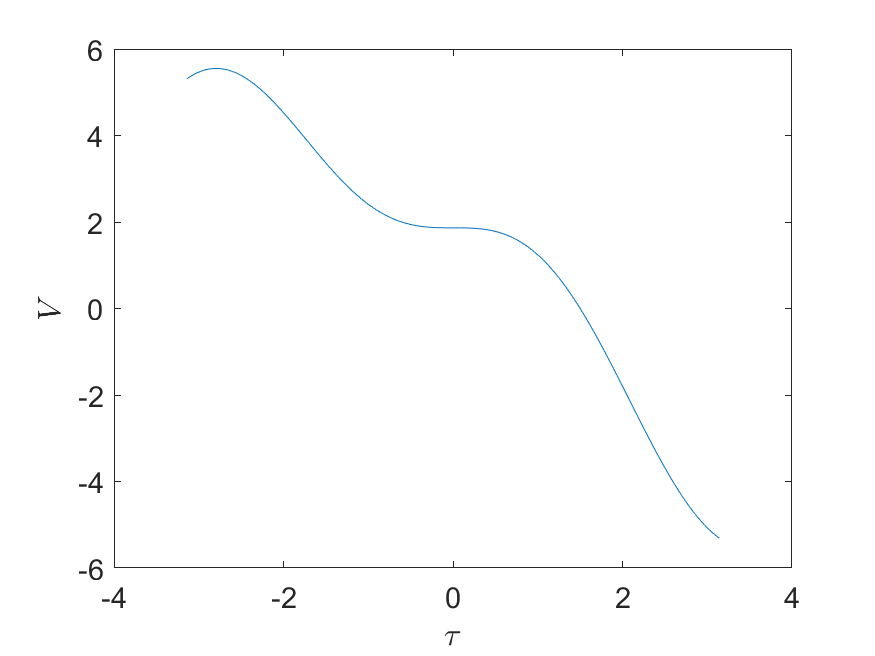 Passive harmonic cavity
13
Hamiltonian and Vlasov equation
Research Process
14
Near flat potential condition
Alexis Gamelin, “Beam Dynamics Using Superconducting Passive Harmonic Cavities with High Current per Bunch”, FLS2023, Switzerland(2023).
Research Process
15
Near flat potential condition
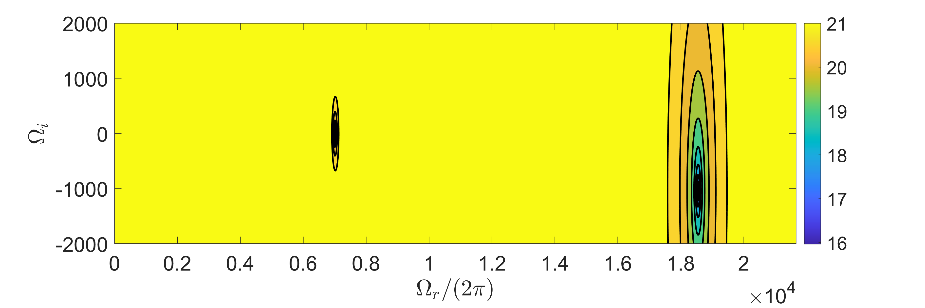